Hydrocarbons
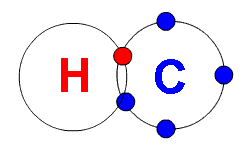 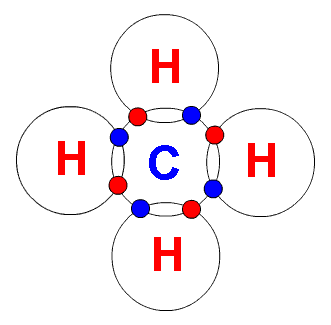 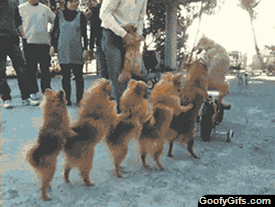 *Compounds with just  Hydrogen and Carbon
Reference Tables used with Organic Chemistry
Table P 					
						Table Q
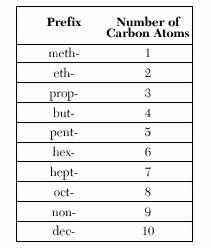 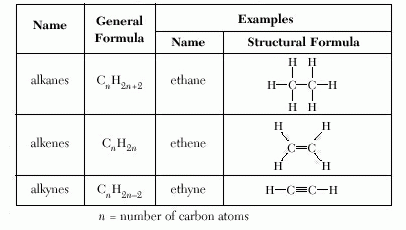 Types of Hydrocarbons:
Alkanes
	*have single bonds between carbons
	*end in “ane”
	* formula = CnH2n+2






		methane		ethane		  propane
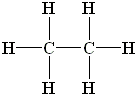 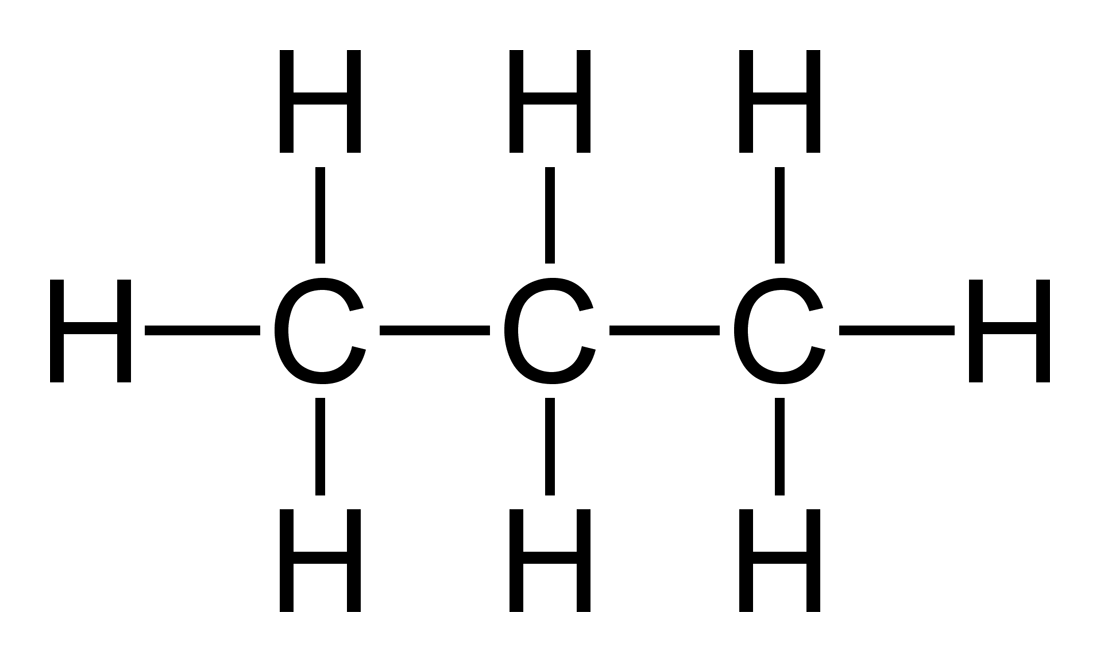 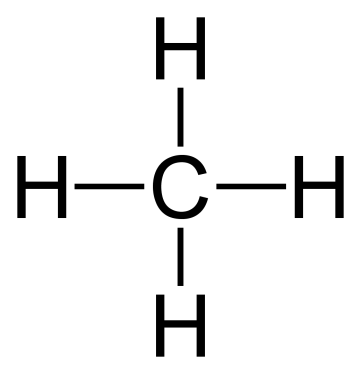 Branched Chain Alkanes
Need at least 4 carbons
Isomers:  same molecular formula but different structural formulas

		C5H12
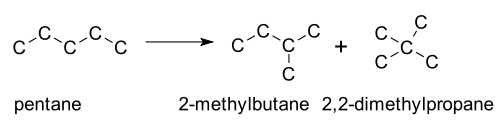 Types of Hydrocarbons:
Alkenes:
	*have one double bond between carbons
	*end in “ene”
	* formula = CnH2n

					      ethene         propene



          1-butene                           2-butene
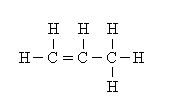 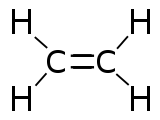 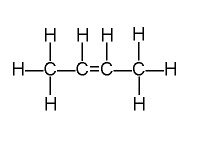 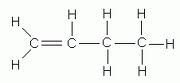 Types of Hydrocarbons:
3.  Alkynes:
	*have one triple bond between carbons
	*end in “yne”
	* formula = CnH2n-2
			
				ethyne


				propyne
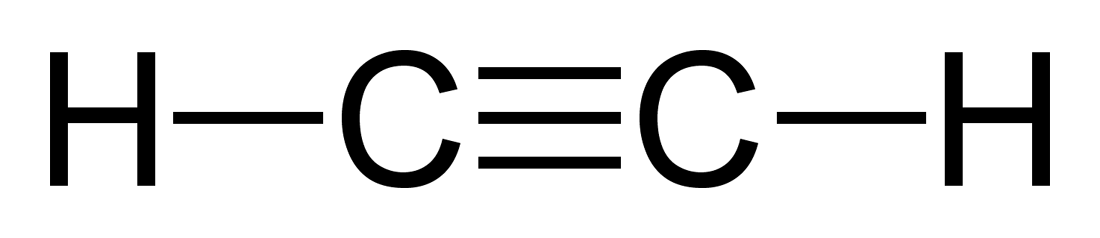 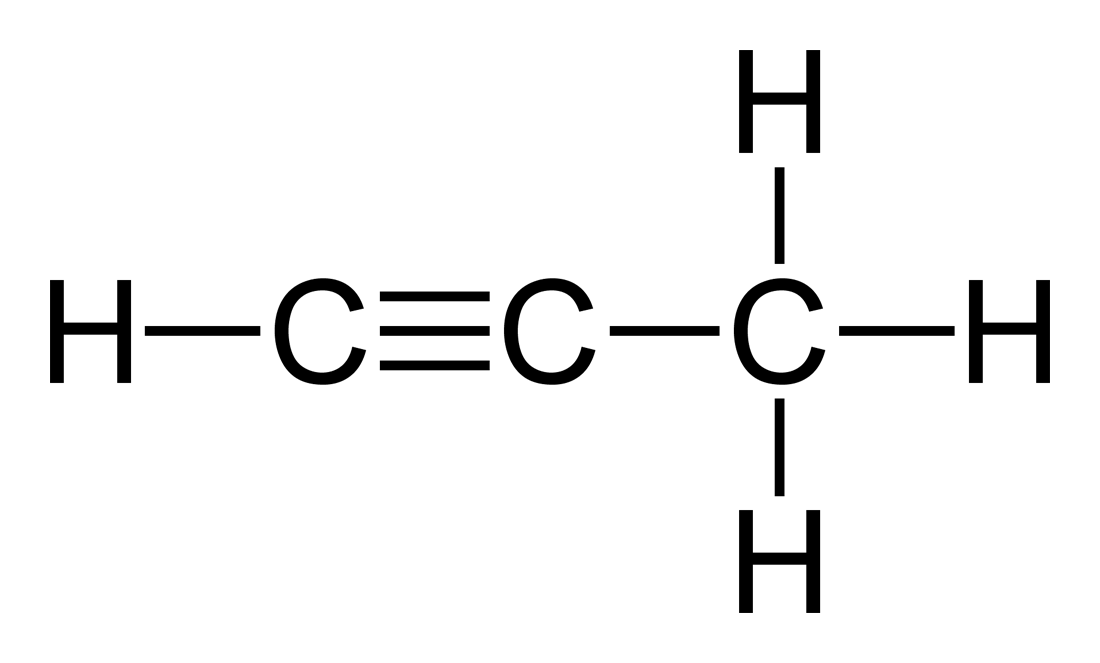 Homologous Series:
A group of compounds that vary by a common increment

Table Q
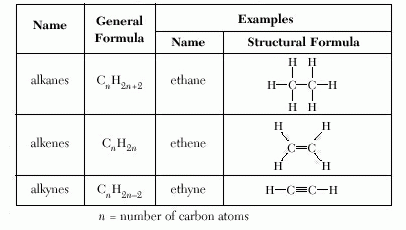 Derivatives of Hydrocarbons
One or more atoms replace Hydrogen in the hydrocarbon
Alkyl Group:
	*an alkane with a missing Hydrogen
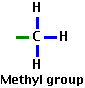 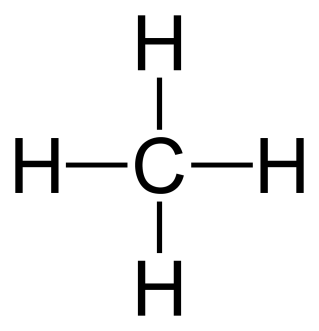 Methane  CH4
CH3
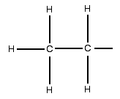 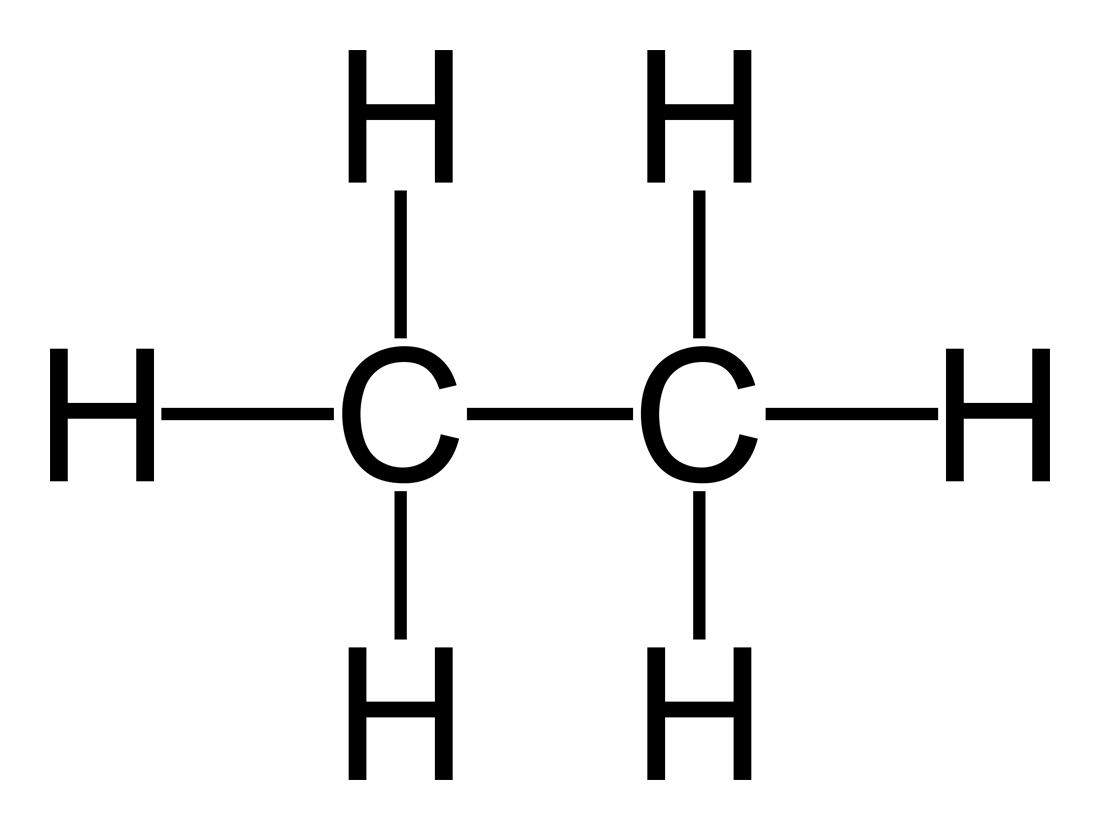 Ethane  C2H6
Ethyl  C2H5
2-methyl propane
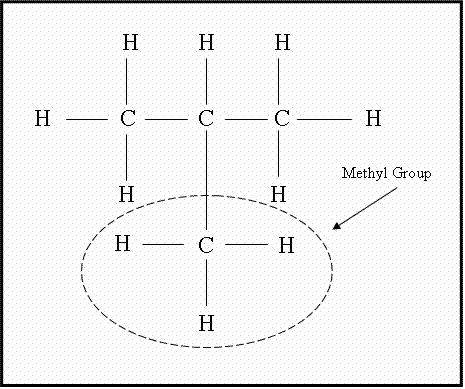 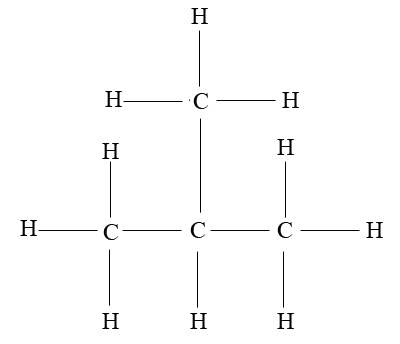 Derivatives of Hydrocarbons
Functional Group:
	*a group of elements that determine the type of compound
Table R

Alcohol -

Base – NaOH not a functional group
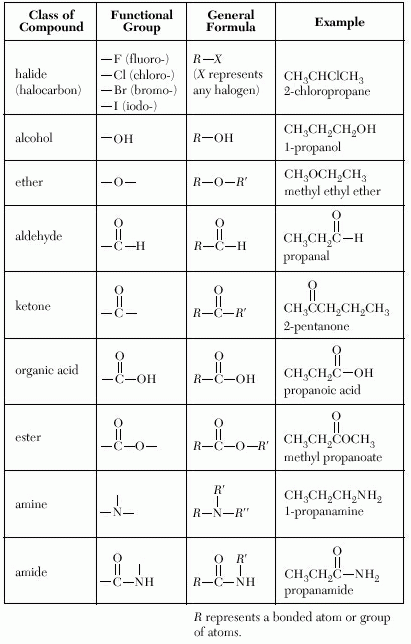 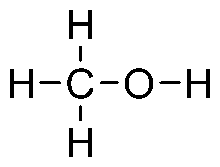